KA2 - Cooperation for innovation and the exchange of good practices
KA229 - School Exchange Partnerships
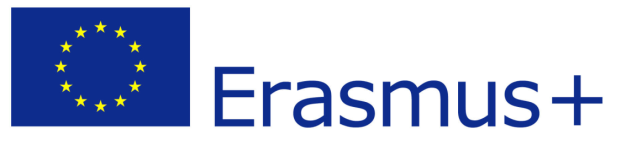 AROUND CULTURES SHARING HERITAGE TREASURES 

01-09-2019 - 31-08-2021

2019-1-PL01-KA229-064929
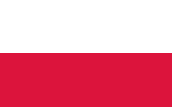 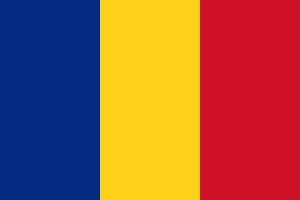 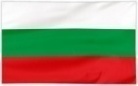 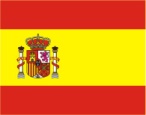 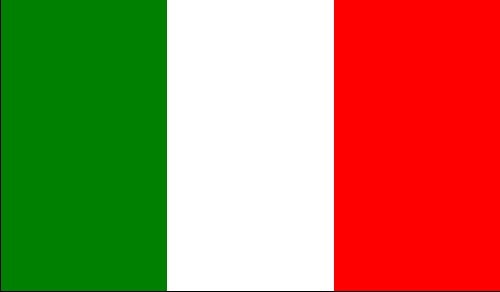 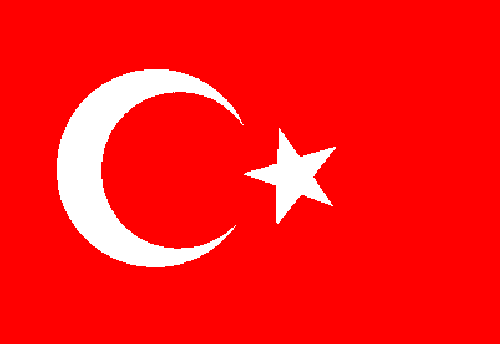 PARTNER SCHOOLSSZKOŁA PODSTAWOWA NR  2 RZESZ ÓW
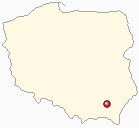 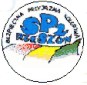 GENERAL SECONDARY SCHOOL NIKOLAY KATRANOV SVISHTOV
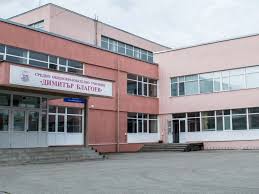 SCOALA GIMNASIALA MIHAI EMINESCU RAUDATI
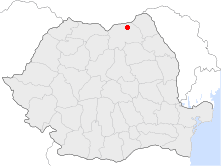 ISTITUTO COMPRENSIVO GROTTAMINARDA
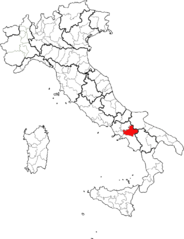 CASA EN BAZA MISIONARES DEL DIVINO MAESTRO BAZA
TRABZON SOSYAL BILIMLER LISESI
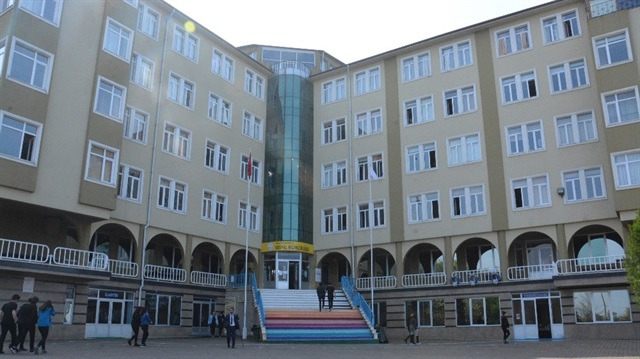 OBJECTIVES
developing cultural awareness, sensitivity and tolerance for other cultures and promote national heritage
 improving the quality of education by developing the students' 21st century skills such as cultural awareness, communication and collaboration, creativity  and innovation, critical thinking, problem-solving and decision-making, meta cognition and learning to learn, citizenship, life and career skills, personal and social responsibility, interpersonal skills and  intercultural learning
strengthening the European dimension of education, providing teachers with modern teaching methods, developing digital skills and promote language teaching.
    
  Our cultural heritage must be appreciated and preserved not only to keep  our world more beautiful but also keep it as a compass to guide us in the future
PRIORITIES AND TOPICS
Social and educational value of European cultural heritage, its contribution to job creation, economic growth and social cohesion
 Strengthening the profiles of the teaching professions
 Supporting individuals in acquiring and developing basic skills and key competences
Cultural heritage
Creativity and culture
Overcoming skills mismatches
BUDGET SUMMARY
Project Management and Implementation    	 42000.00 EUR
Learning, Teaching, Training Activities                    137648.00 EUR
Total Grant                                                                   179648.00 EUR

Szkola Podstawowa nr 2  Poland                                            32622.00 EUR
General Secondary School "Nikolay Katranov"  Bulgaria   28421.00 EUR
Scoala Gimnaziala ,,Mihai Eminescu,, Radauti  Romania 27407.00 EUR
Istituto Comprensivo Grottaminarda  Italy                           29182.00 EUR
CASA EN BAZA MISIONERAS DEL DIVINO MAESTRO Spain 31962.00EUR
Trabzon Sosyal Bilimler Lisesi  Turkey                                    30054.00 EUR
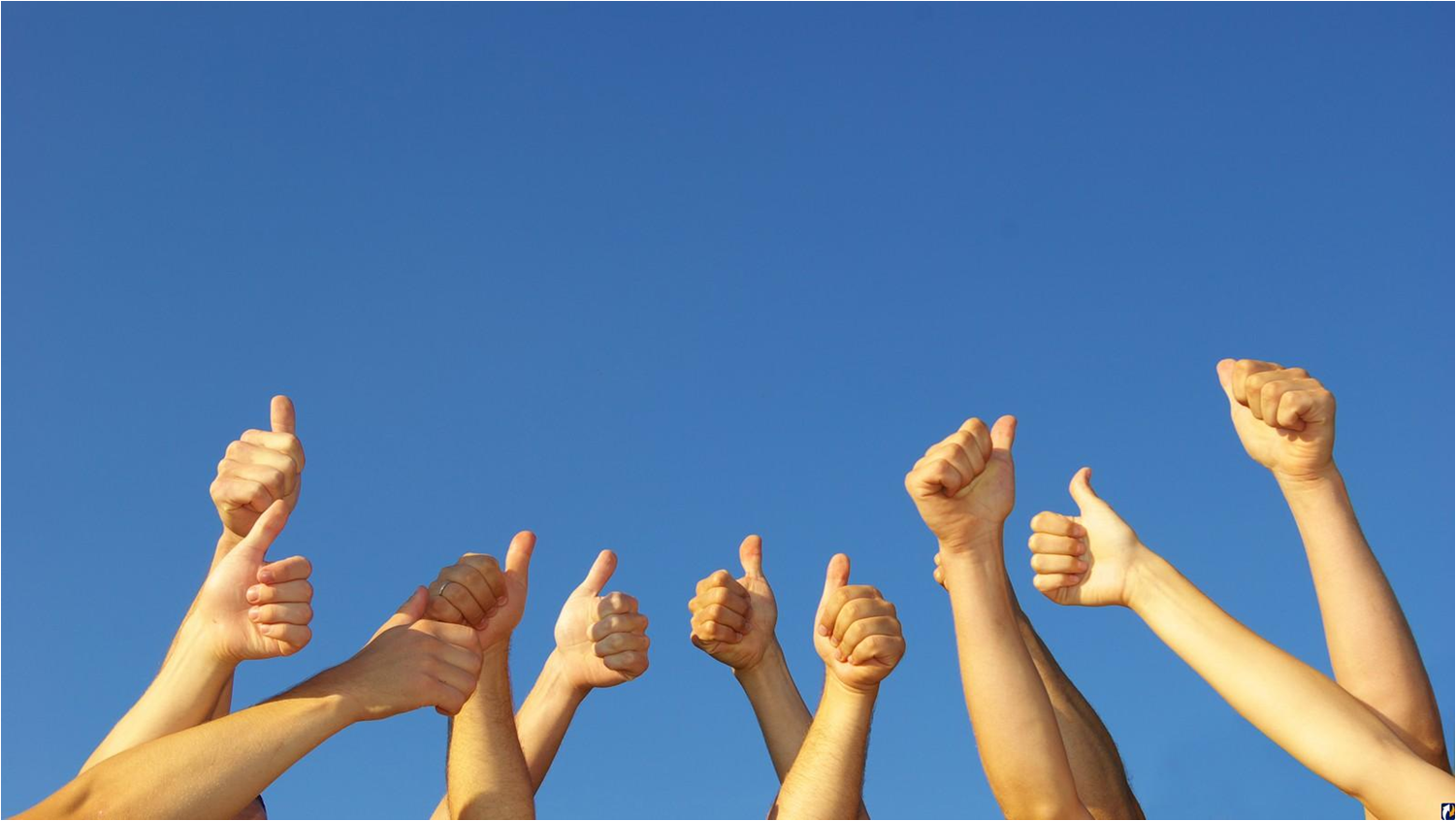